Physics 3 – Oct 31, 2019
Reminder: Your first draft for your IA Project
Is due today. It should  include 
Introduction explaining why you picked this
 expt/topic 
2) Background explaining all that is needed 
to understand the physics involved and/or the
methods used and what your IV and DV will be
3) Procedure a proposed methodology 
Explaining how your IV and DV will be measured and an expected schedule for performing trials.
30 pt assignment – graded only on completion
and punctuality. Get’er done.
Do Now: P3 Challenge –
The displacement of a particle executing SHM is given by  
     x =  – 6.0 sin (4t) where x is in cm and t is in seconds.
Determine a) the amplitude, b) the period, c) the frequency
Objectives/Agenda/Assignment
Objective:  
4.4 Wave optics
Agenda:
Homework Review #25-28
Diffraction 
Path difference 
Double Slit interference
Assignment: Single and Double Slits WS
Diffraction
When waves of a given wavelength encounter a an opening  (aperture) that is either of a similar magnitude to the size of its wavelength or something smaller, the wavefronts get bent by passing through the aperture. 
The smaller the aperture, the more bending, tending toward creating a point source of circular waves for extremely small apertures compared to wavelength.
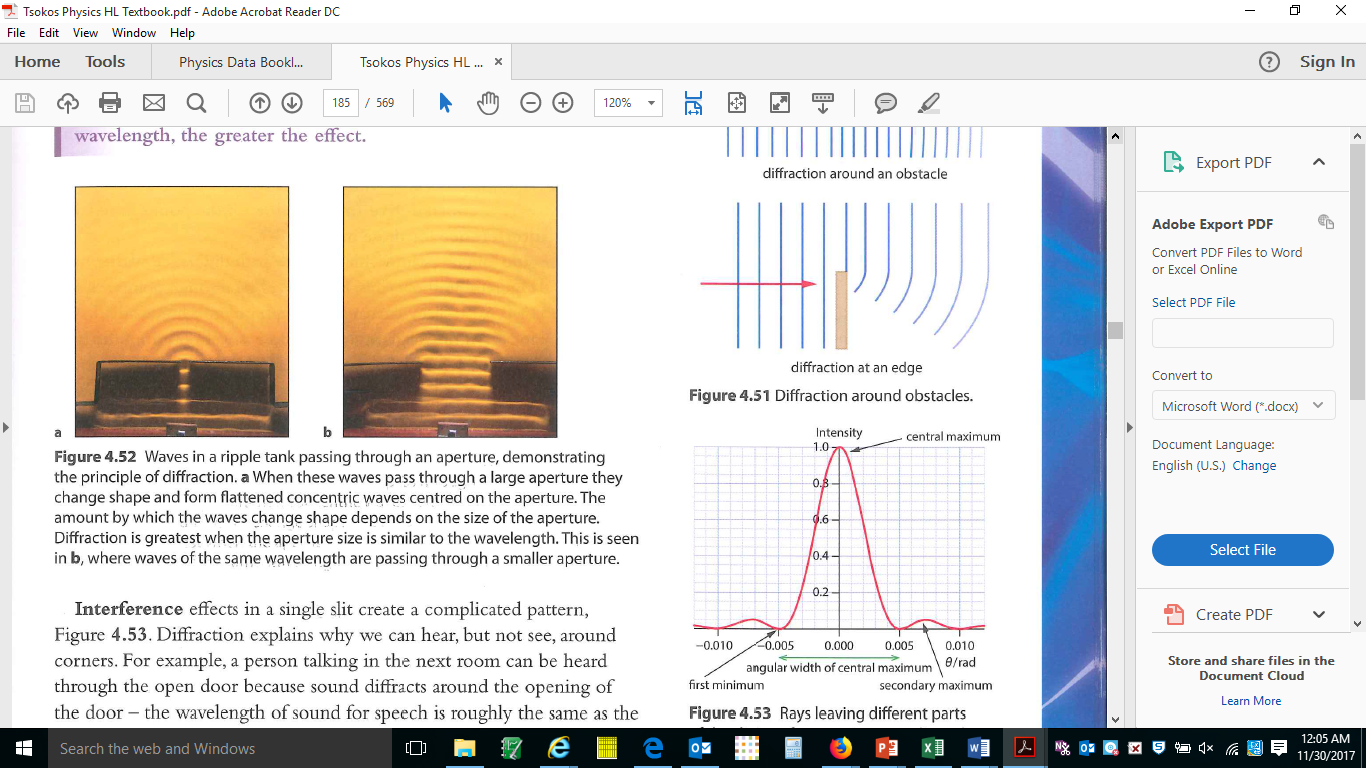 Single slit diffraction pattern
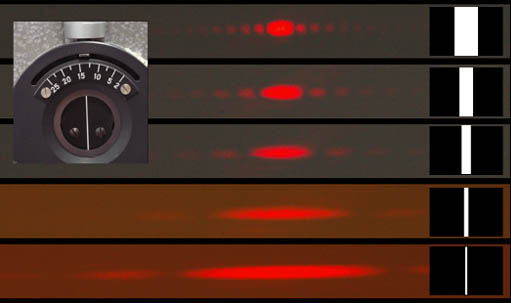 Light from a single slit creates a complex diffraction pattern. That varies depending on the slit width.   
The key features are a) the perpendicular direction of the screen to the slit and b) the distance to the first minimum /dark spot .
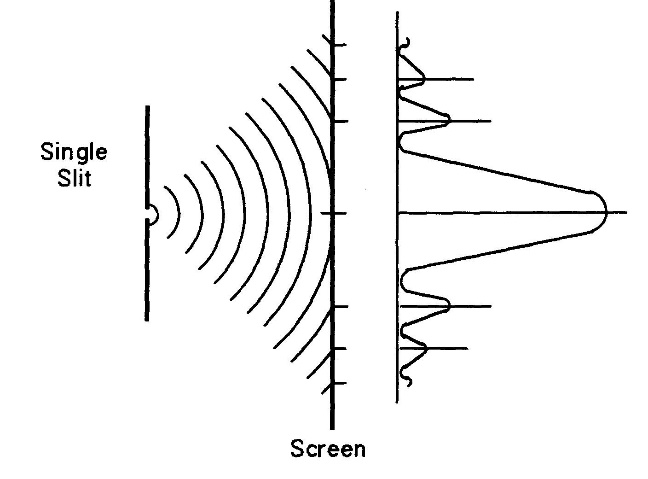 Single slit diffraction pattern creation
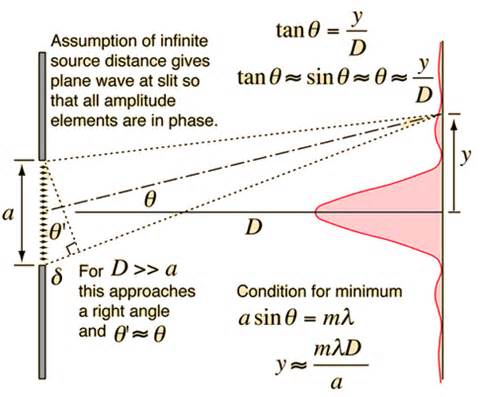 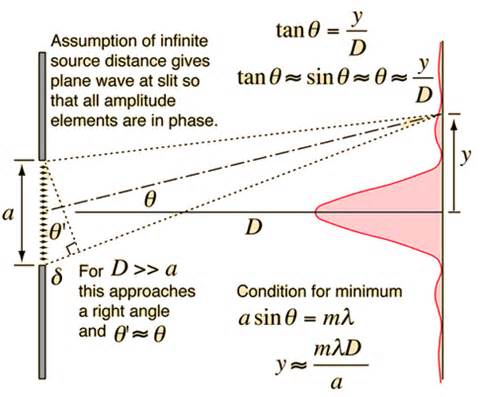 b
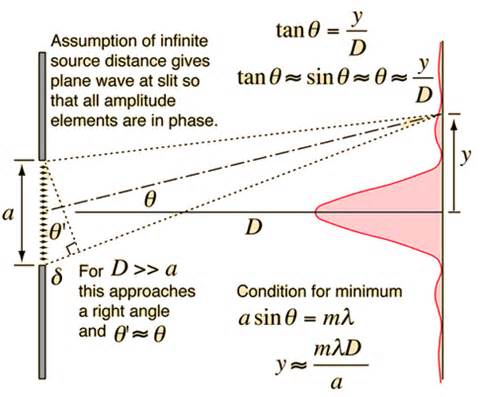 b
b
Single slit diffraction pattern creation
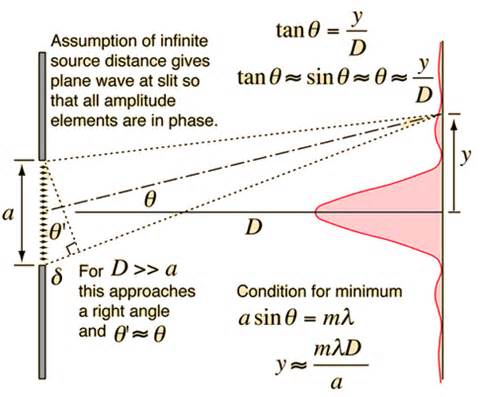 b
b
b
Single slit diffraction pattern creation
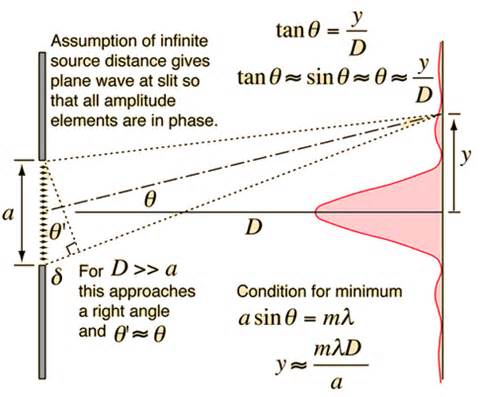 b
b
b
Single slit diffraction pattern creation
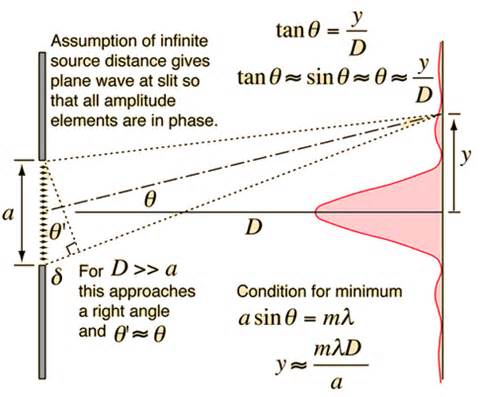 b
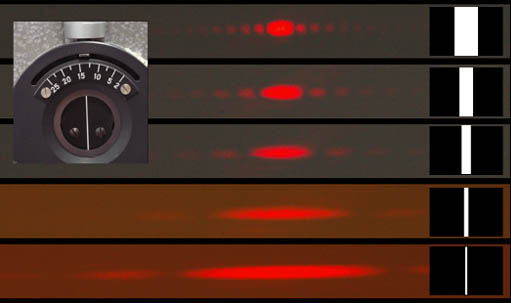 b
b
Single slit diffraction pattern creation
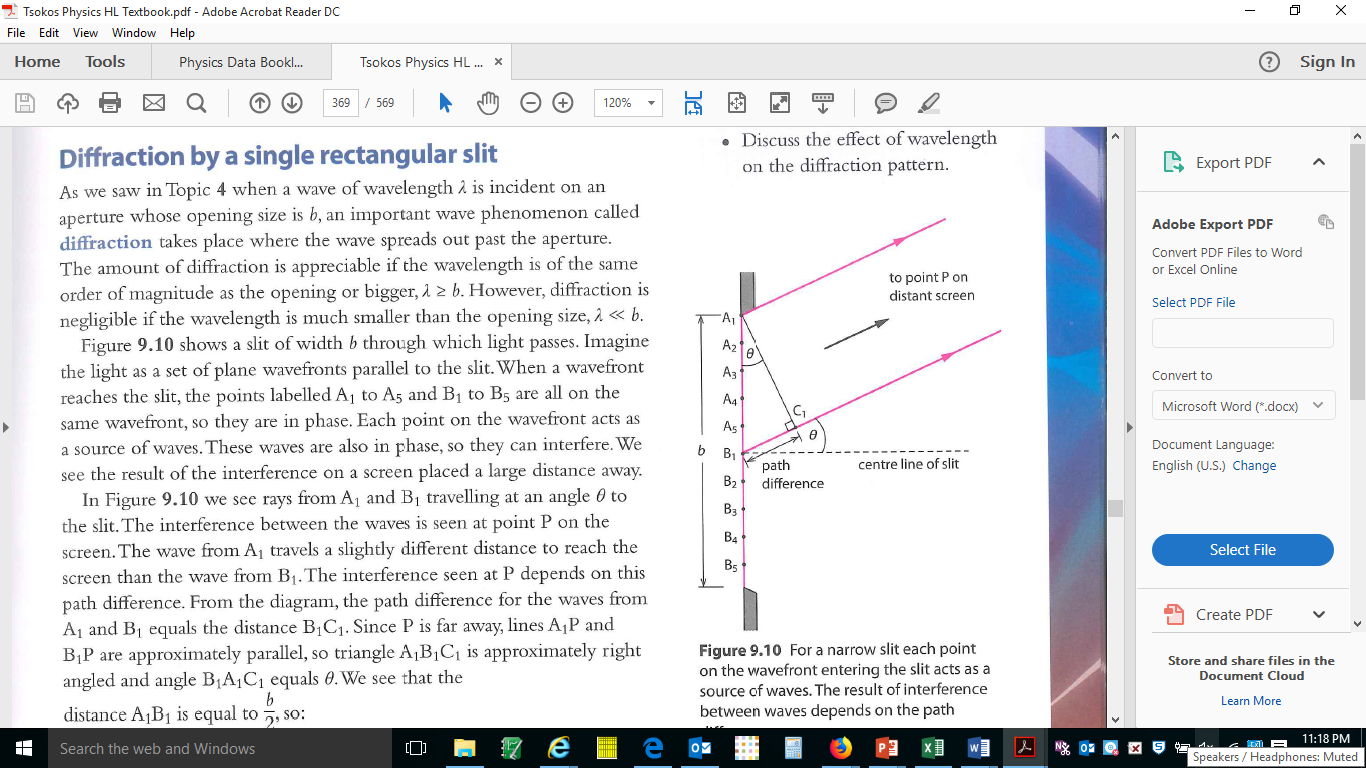 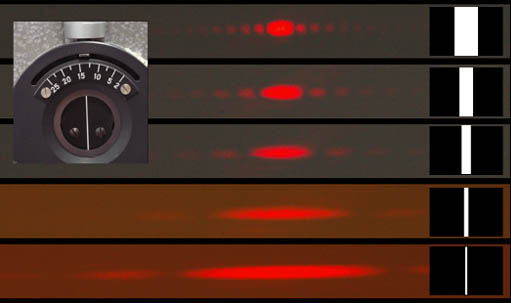 Problems
Red light with a wavelength of 752 nm passes through a single slit with a width of 1.20 x 10-6 m creating an interference pattern on a screen 0.750 m away.
What is the distance between the central maximum and the first minimum on the screen?
What is the angle between the central maximum and the first minimum?
The double slit experiment
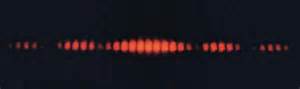 https://www.youtube.com/watch?v=Iuv6hY6zsd0 A modern take on Young’s original double slit experiment with sunlight.




Creates an interference pattern with bright and dark fringes.
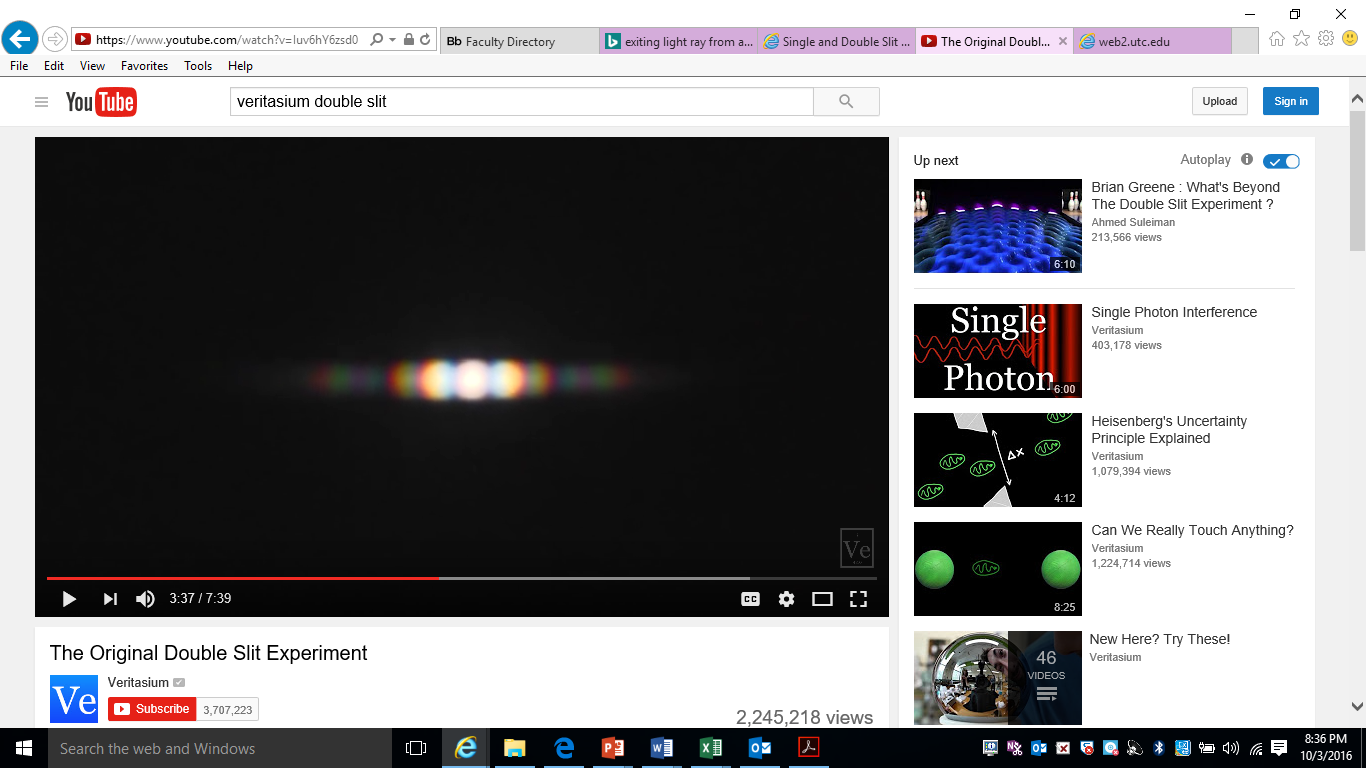 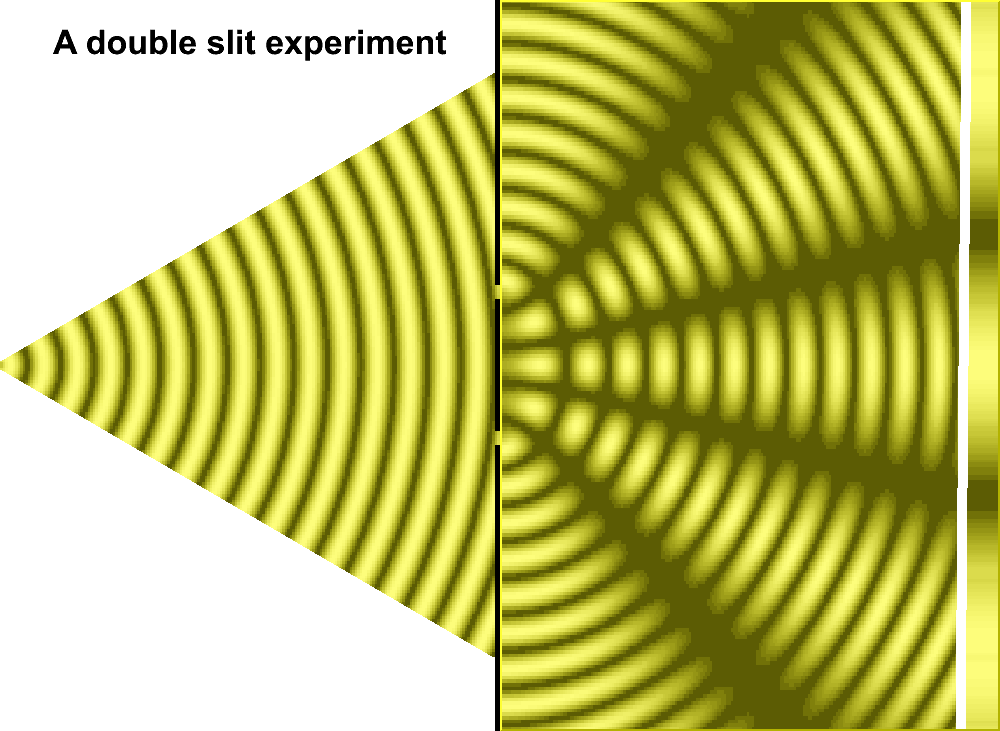 Double slit interference pattern creation
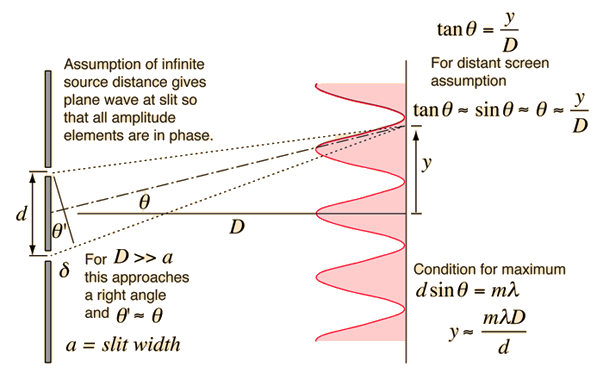 b
Comparing one and two slits
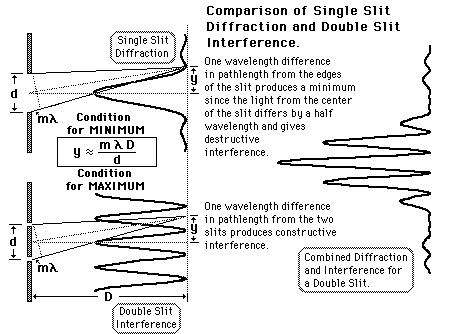 You’ll notice that a real double slit display shows characteristics of both diffraction based on slit width and the interference based on the distance between slits. (shown on the right.)  
The same equation applies to both, but calculates different things.
One slit is a minimum condition.
Two slits is a maximum condition.
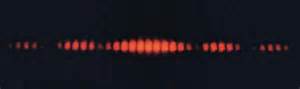 Problems
Red light with a wavelength of 752 nm passes through a pair of vertical 1.30 x 10-5 m slits with a separation of 6.20 x 10-5 m creating an interference pattern on a screen 0.750 m away. (Watch units)
What is the distance between the central maximum and the third bright fringe to the side?
Single and Double Slit Review
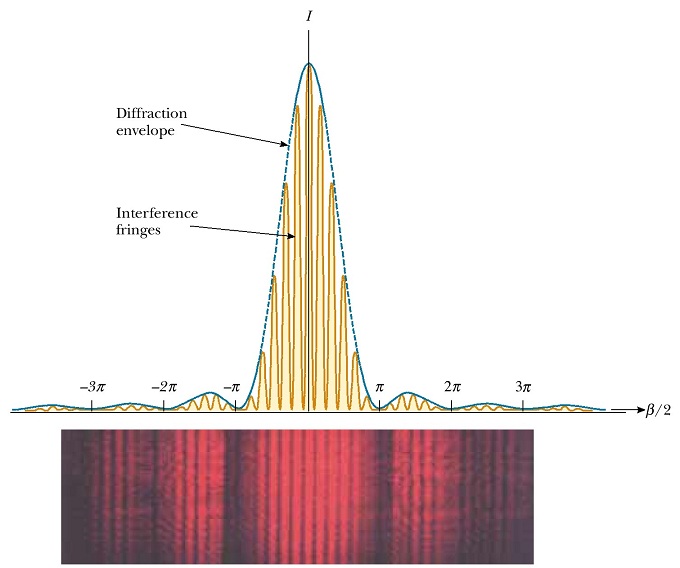 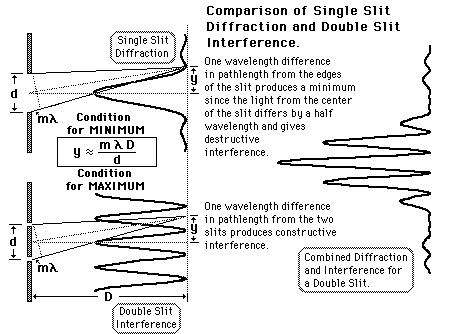 Exit slip and homework
Exit Slip – What is the width of the central maximum of the diffraction pattern produced on a screen 1.25 m away when red light with a wavelength of 735 nm is passed through a single 25 μm slit?


What’s due? (homework for a homework check next class)
Single and Double Slits Worksheet
What’s next? (What to read to prepare for the next class.
Read IB 9.3,  p182 – 189